Imaxes  do montaxe sesión de Golf no centro educativo
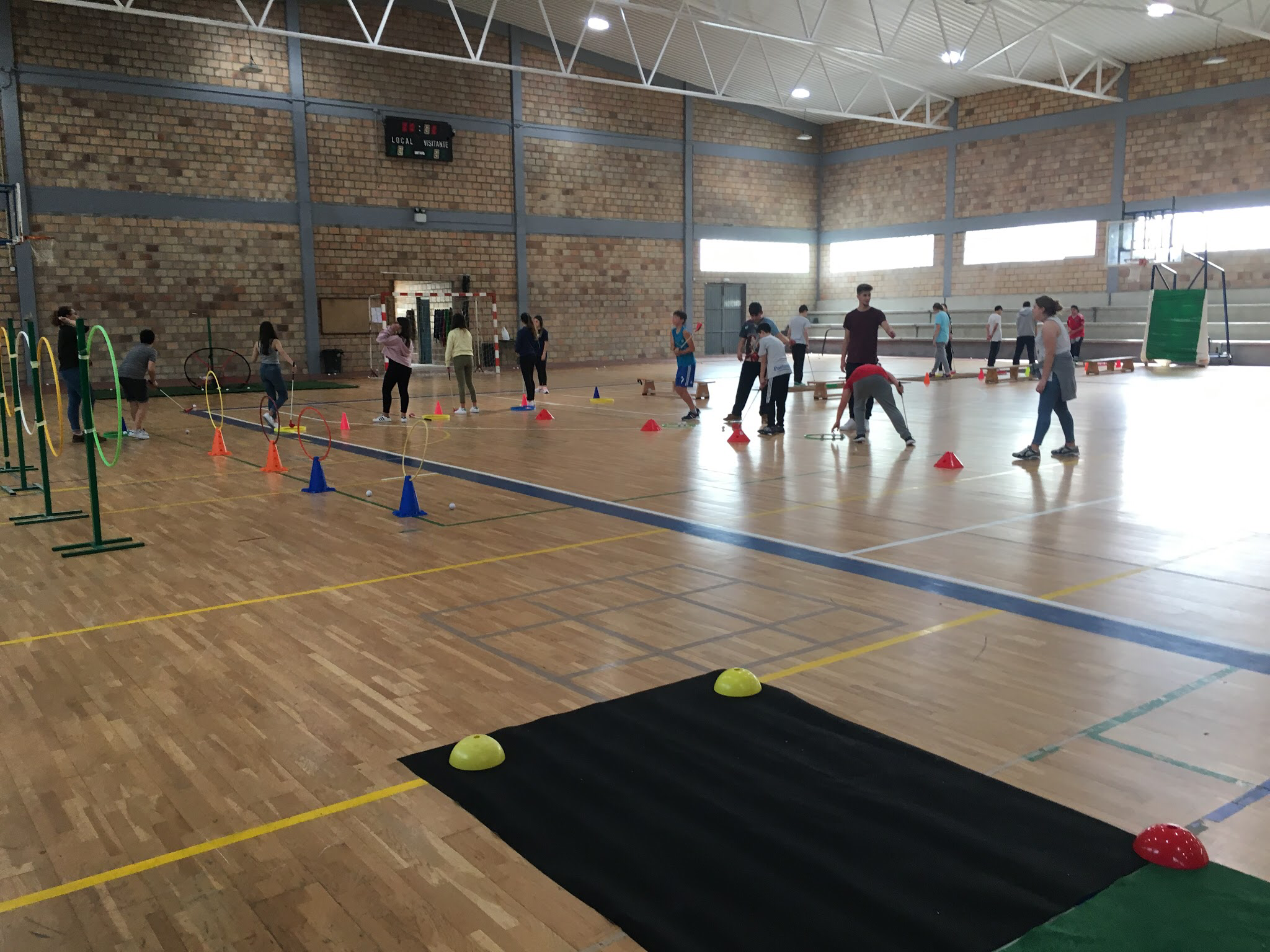 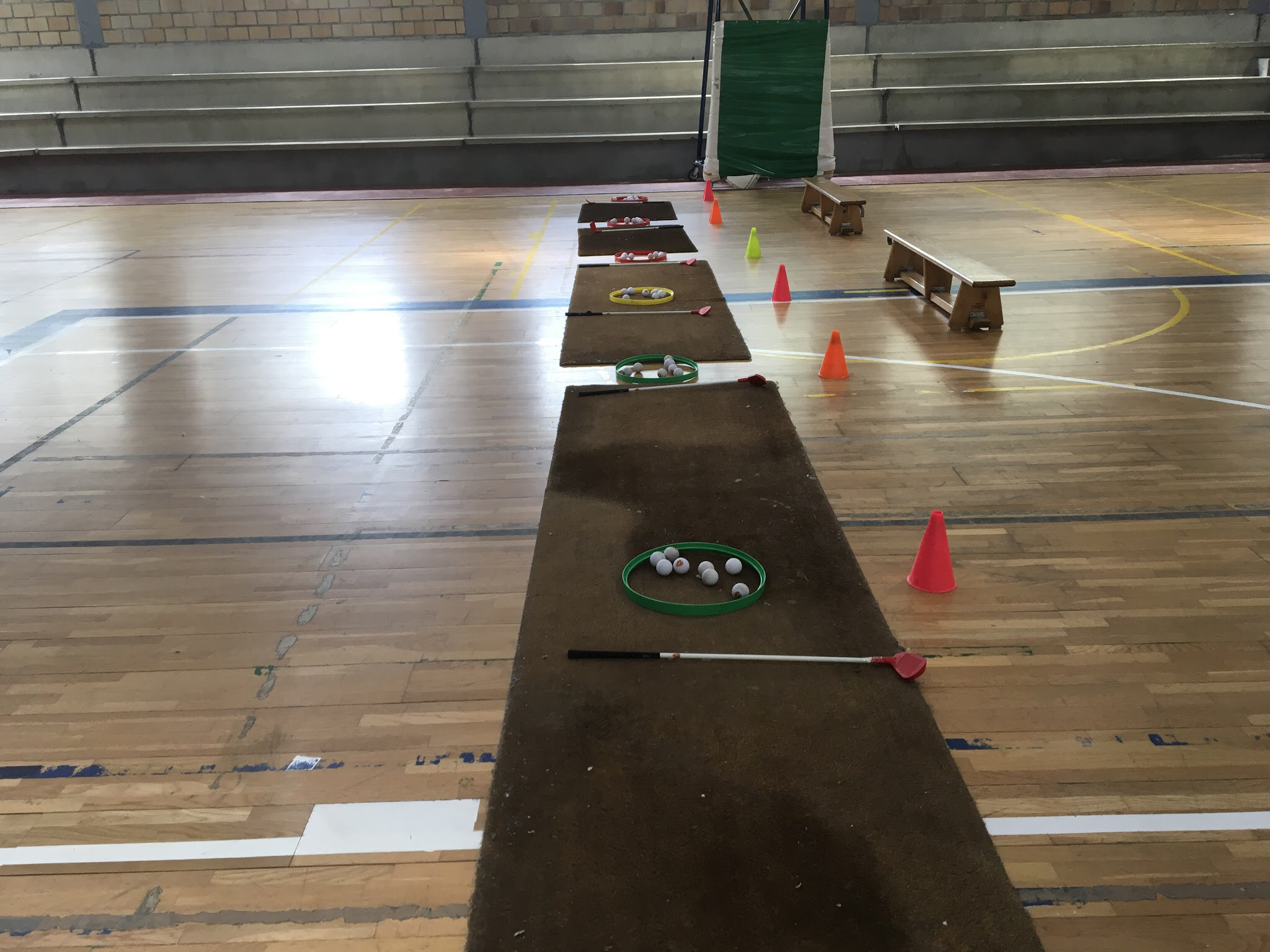 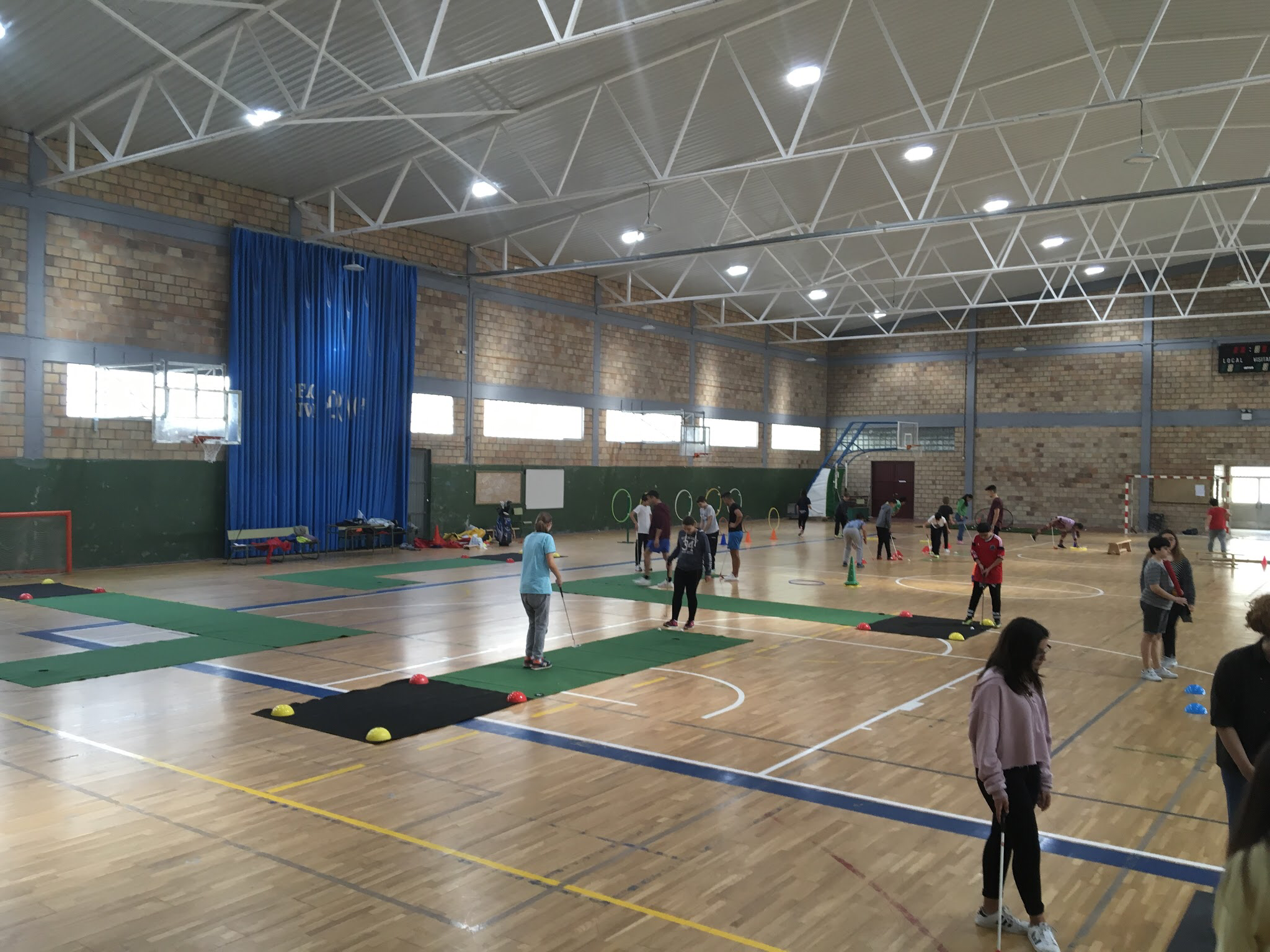 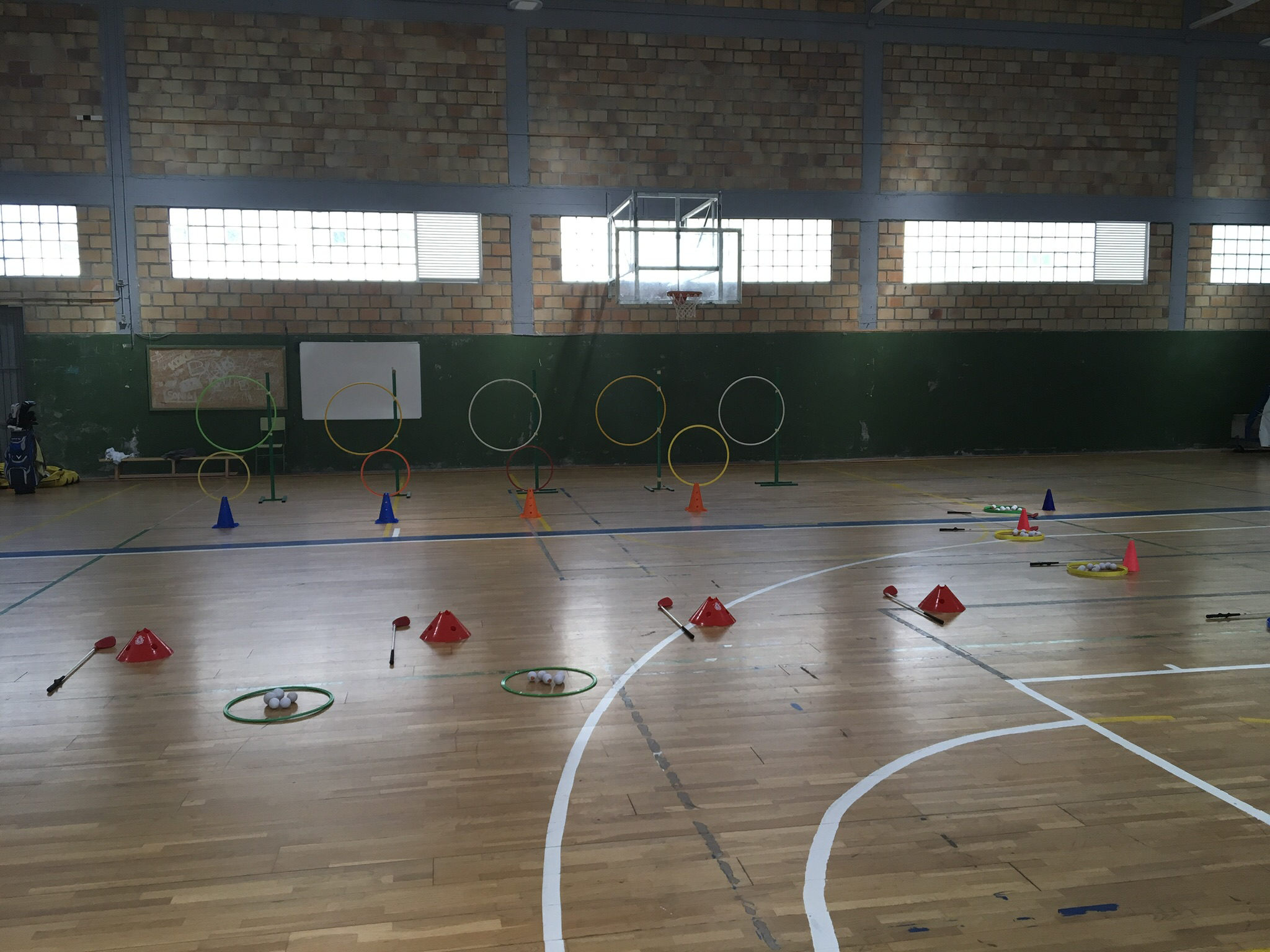 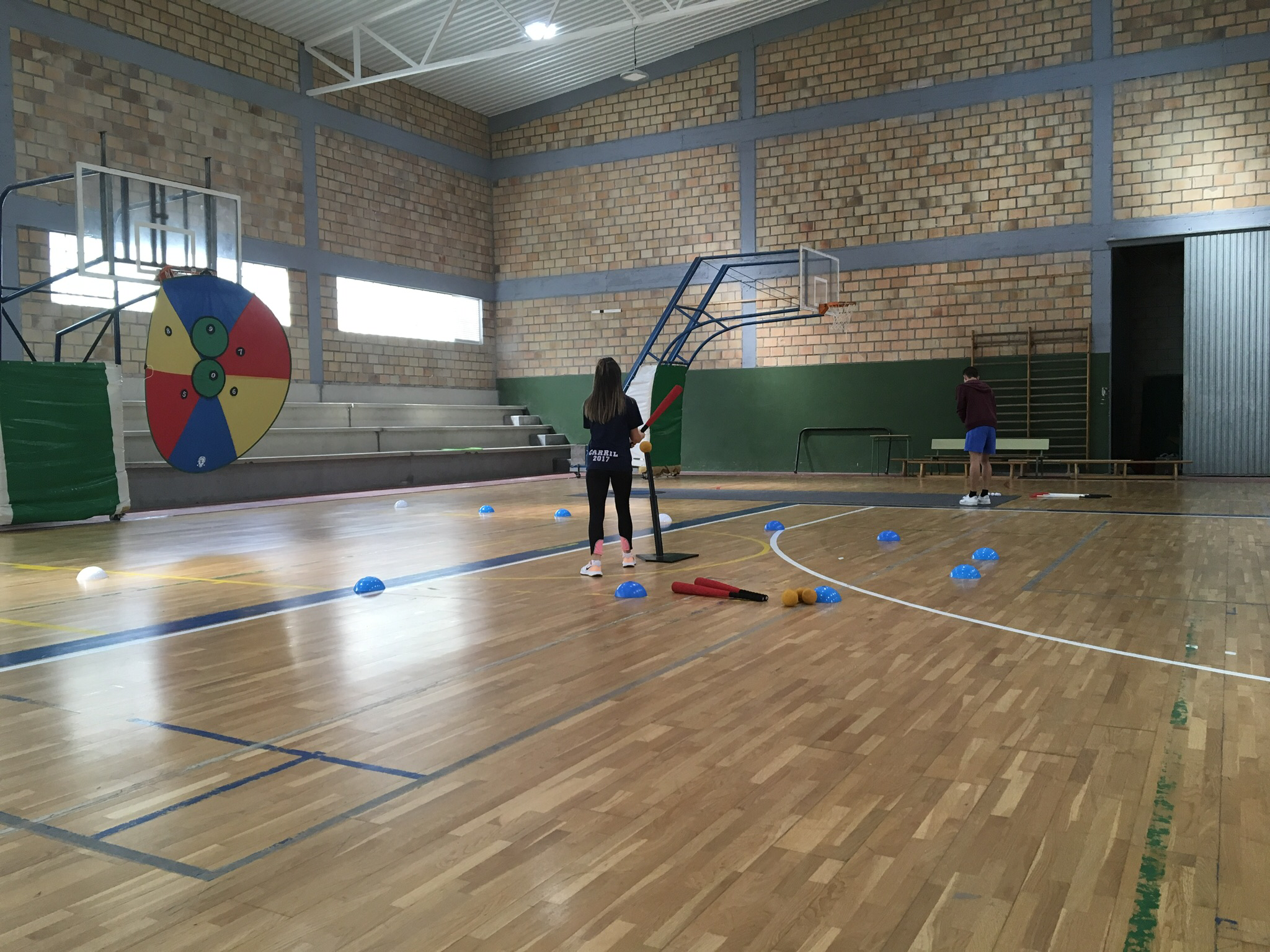 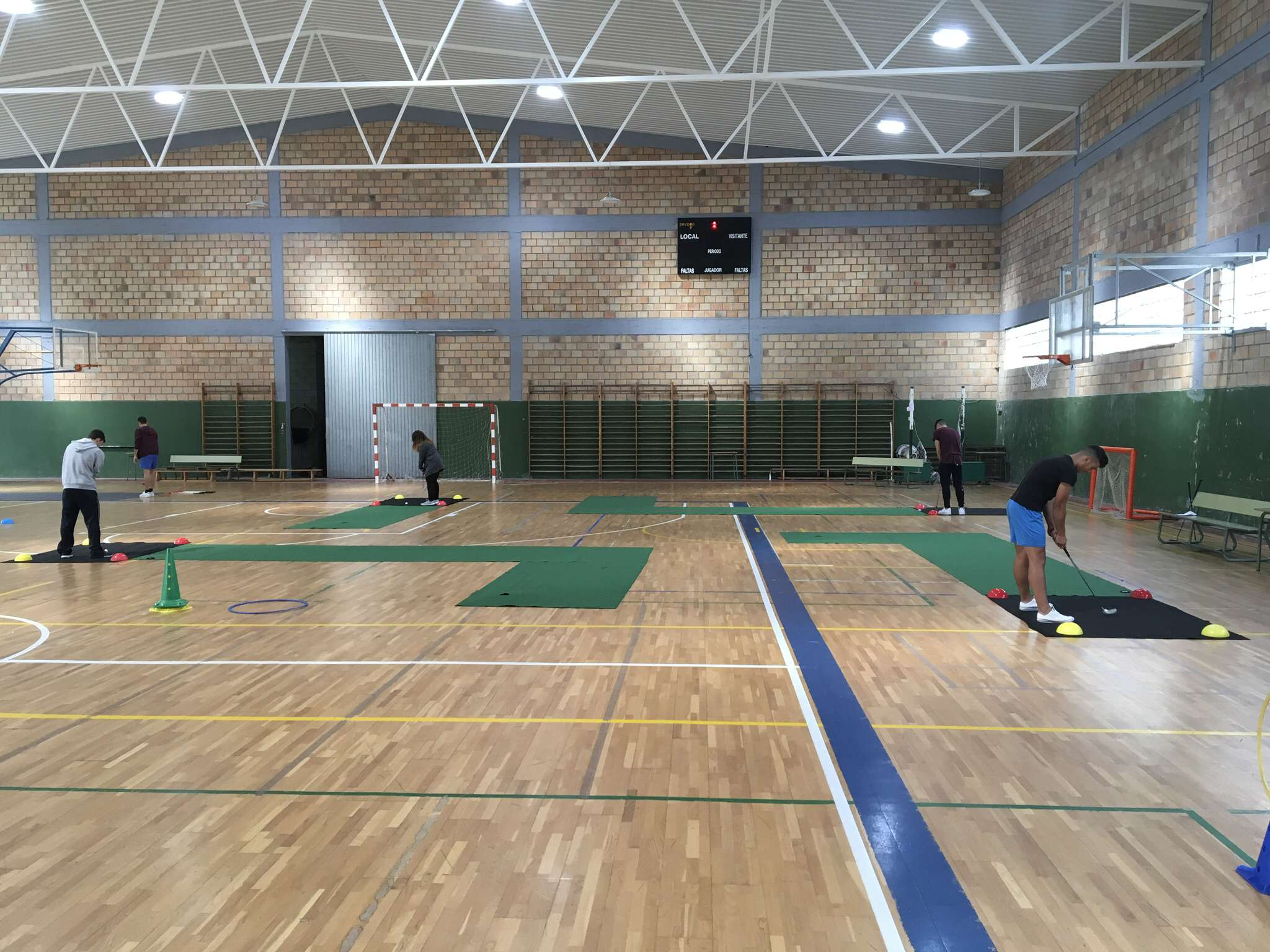 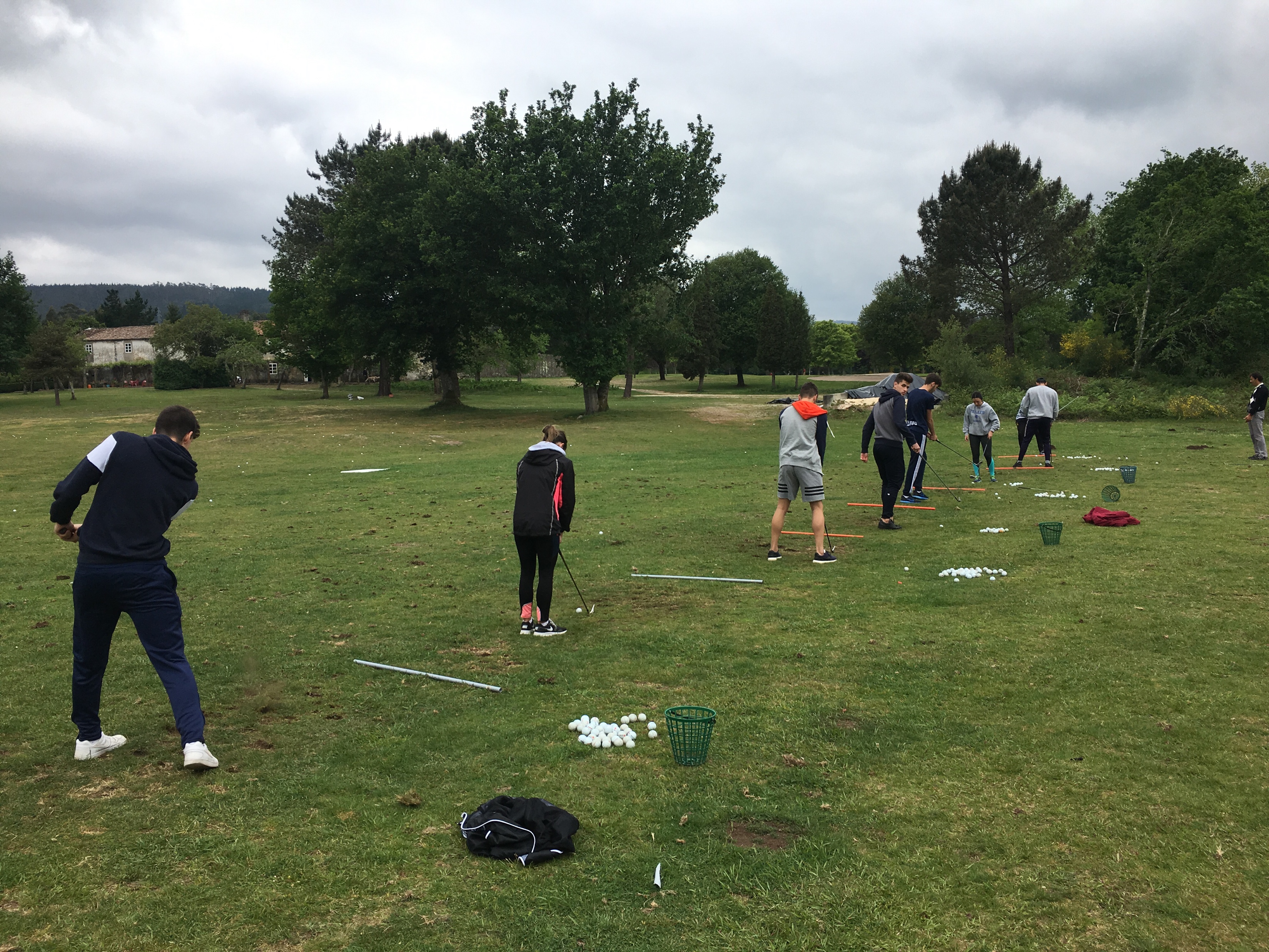 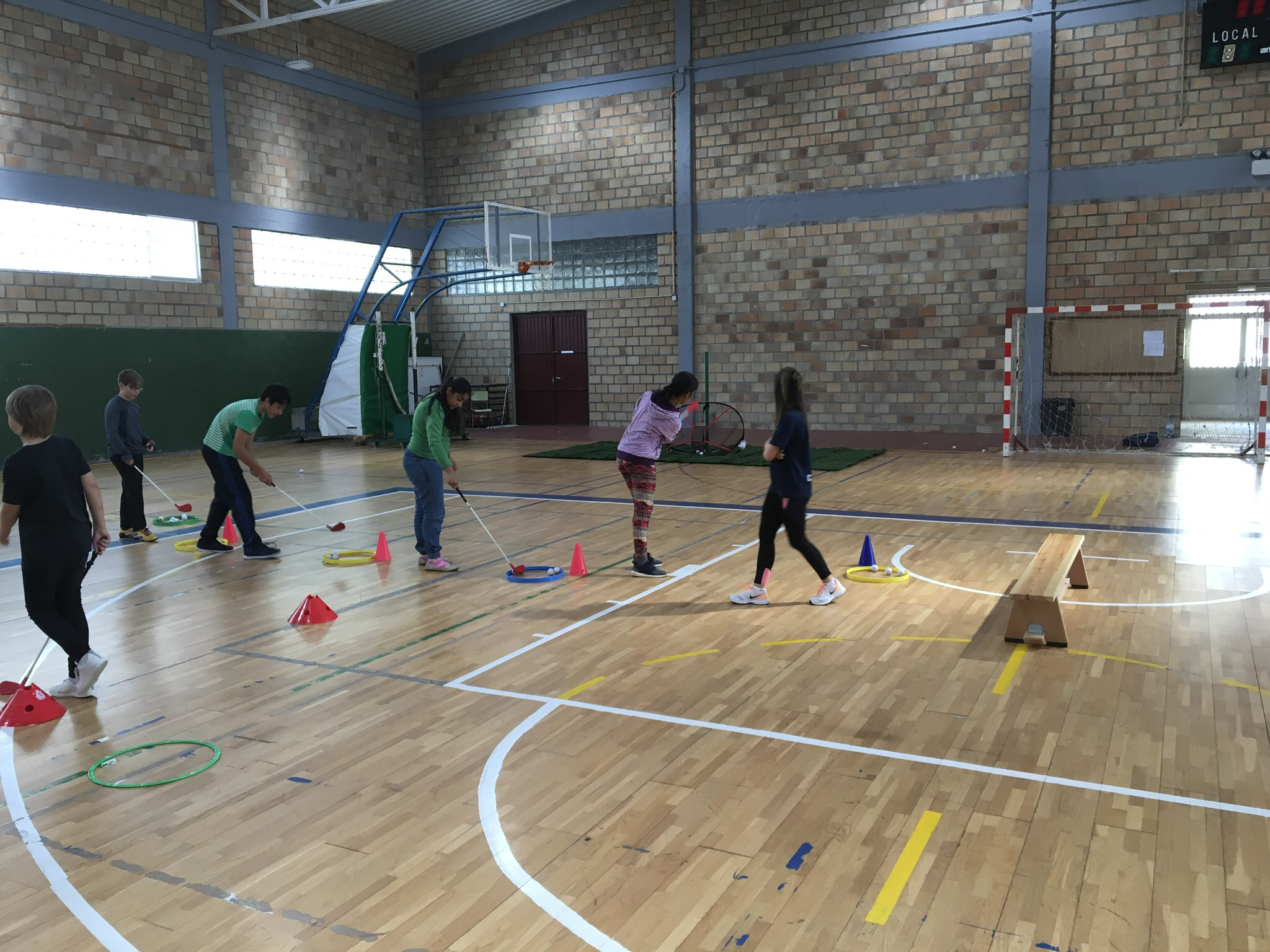 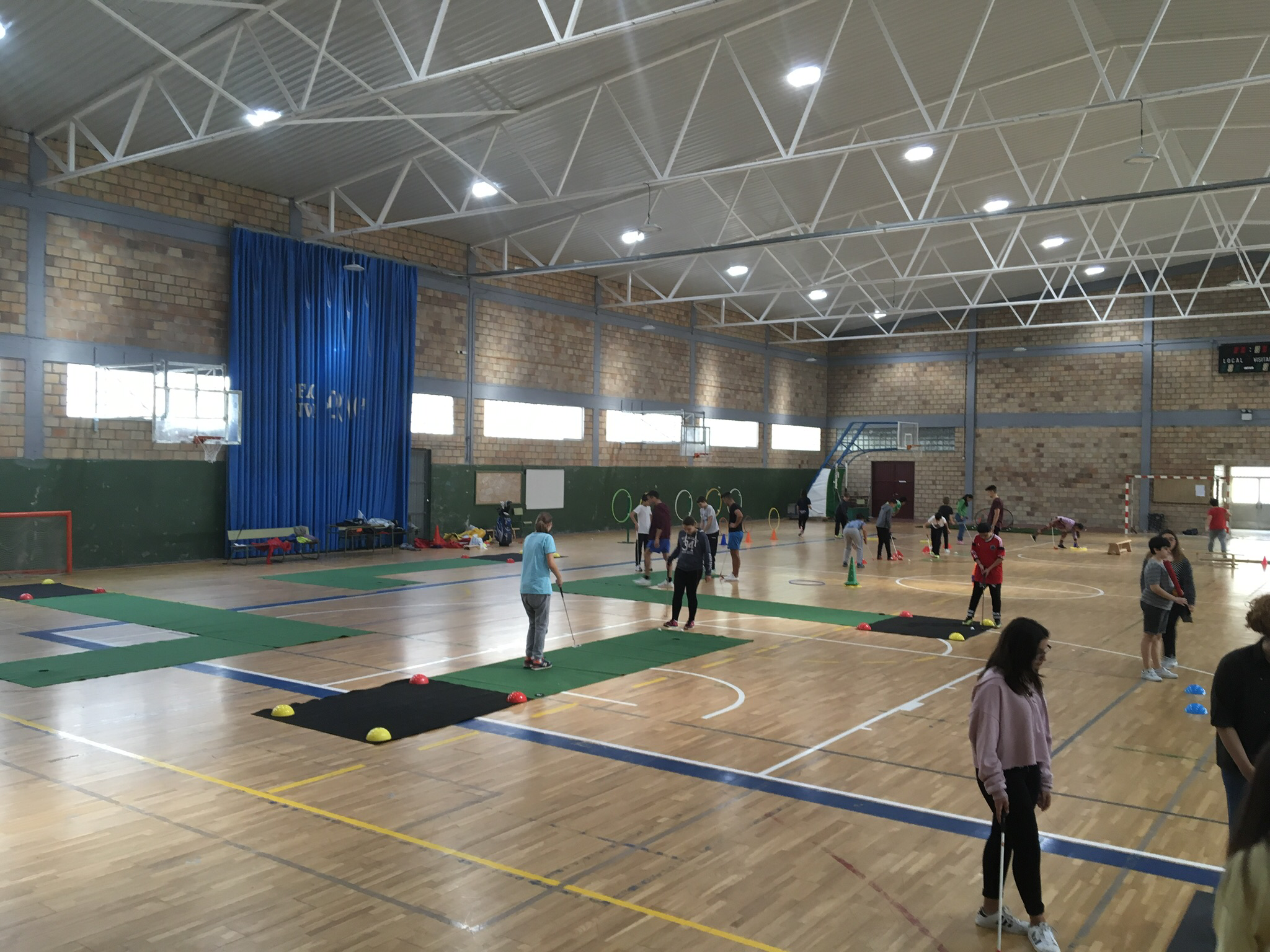 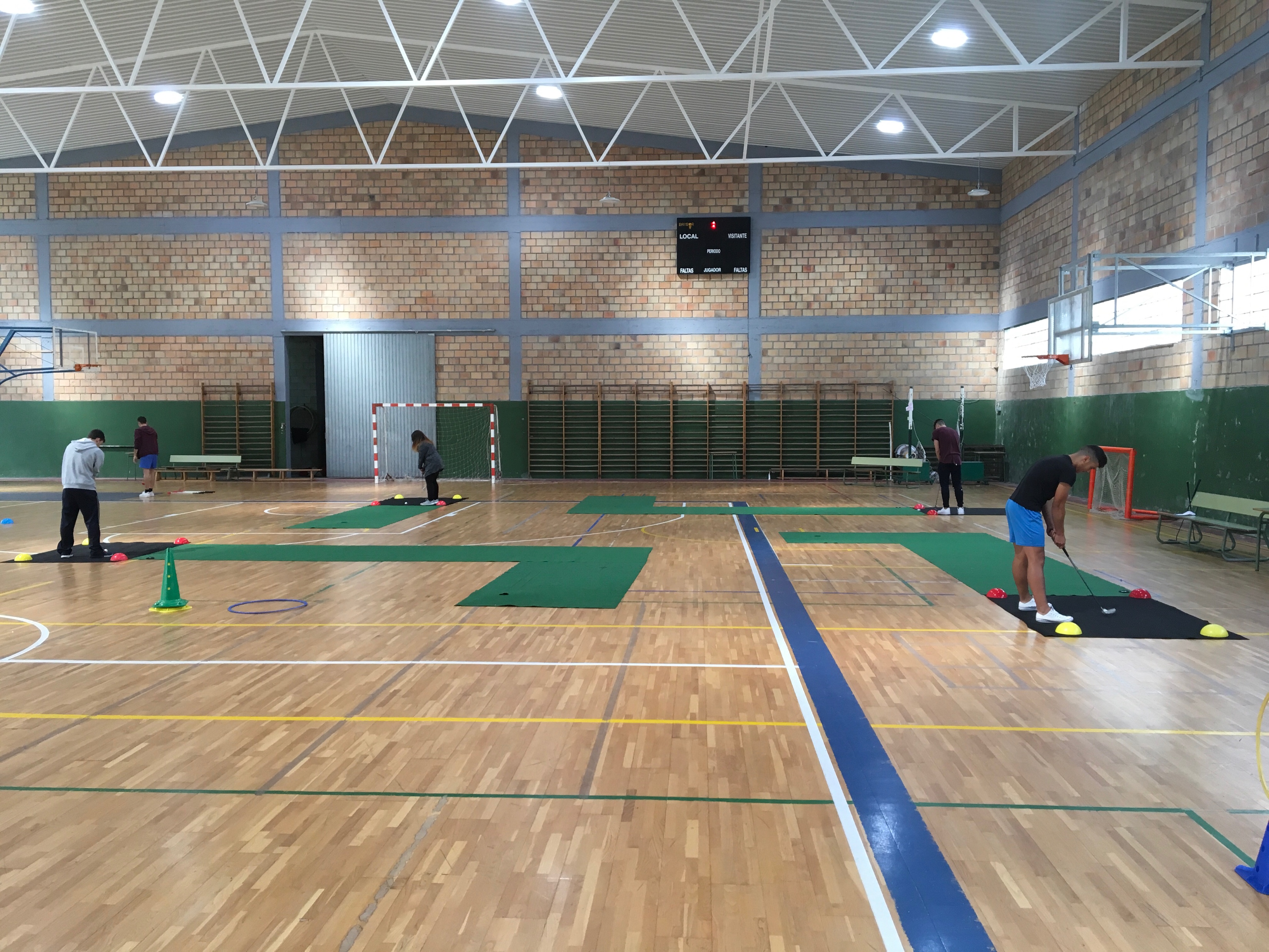 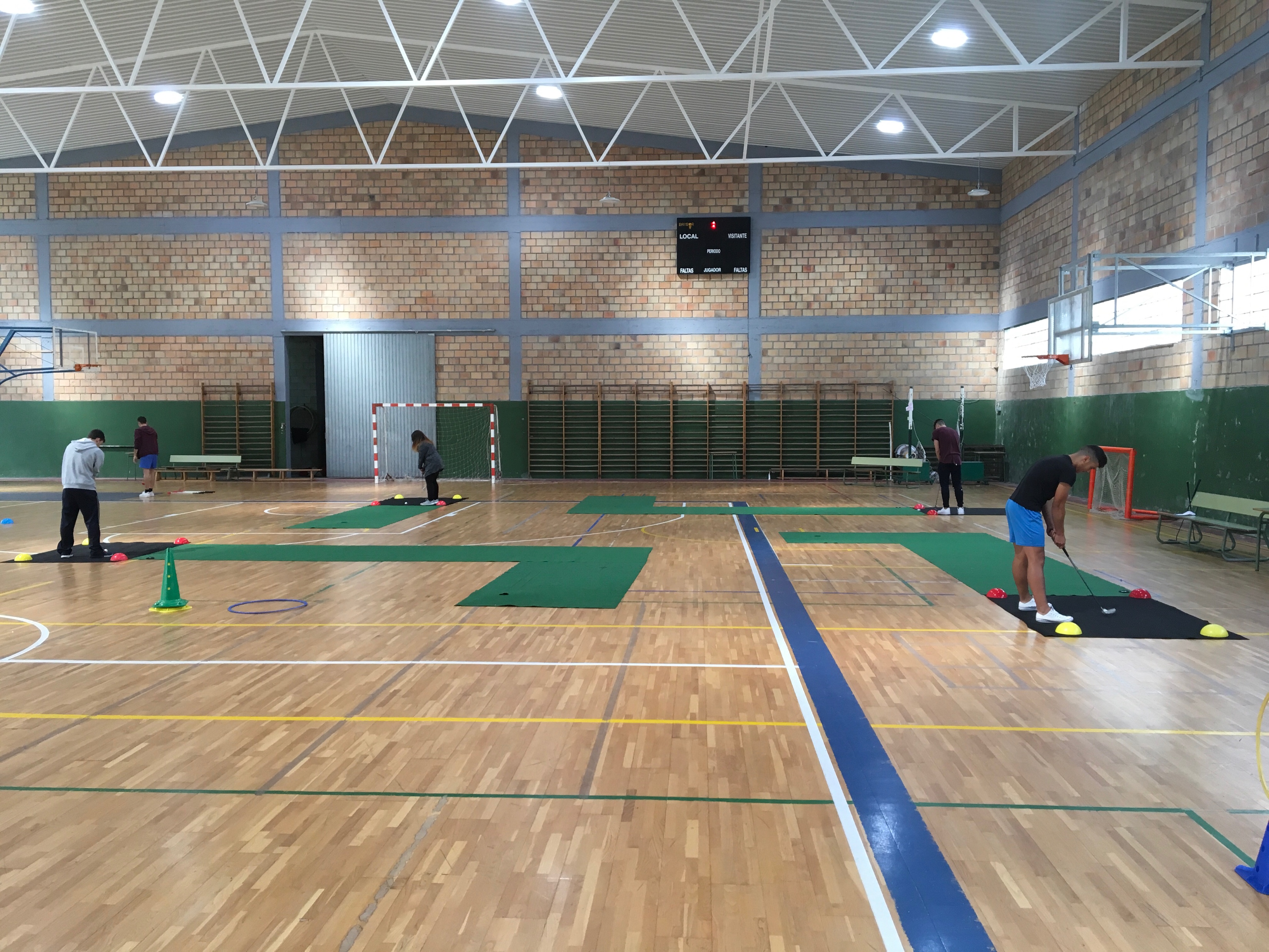 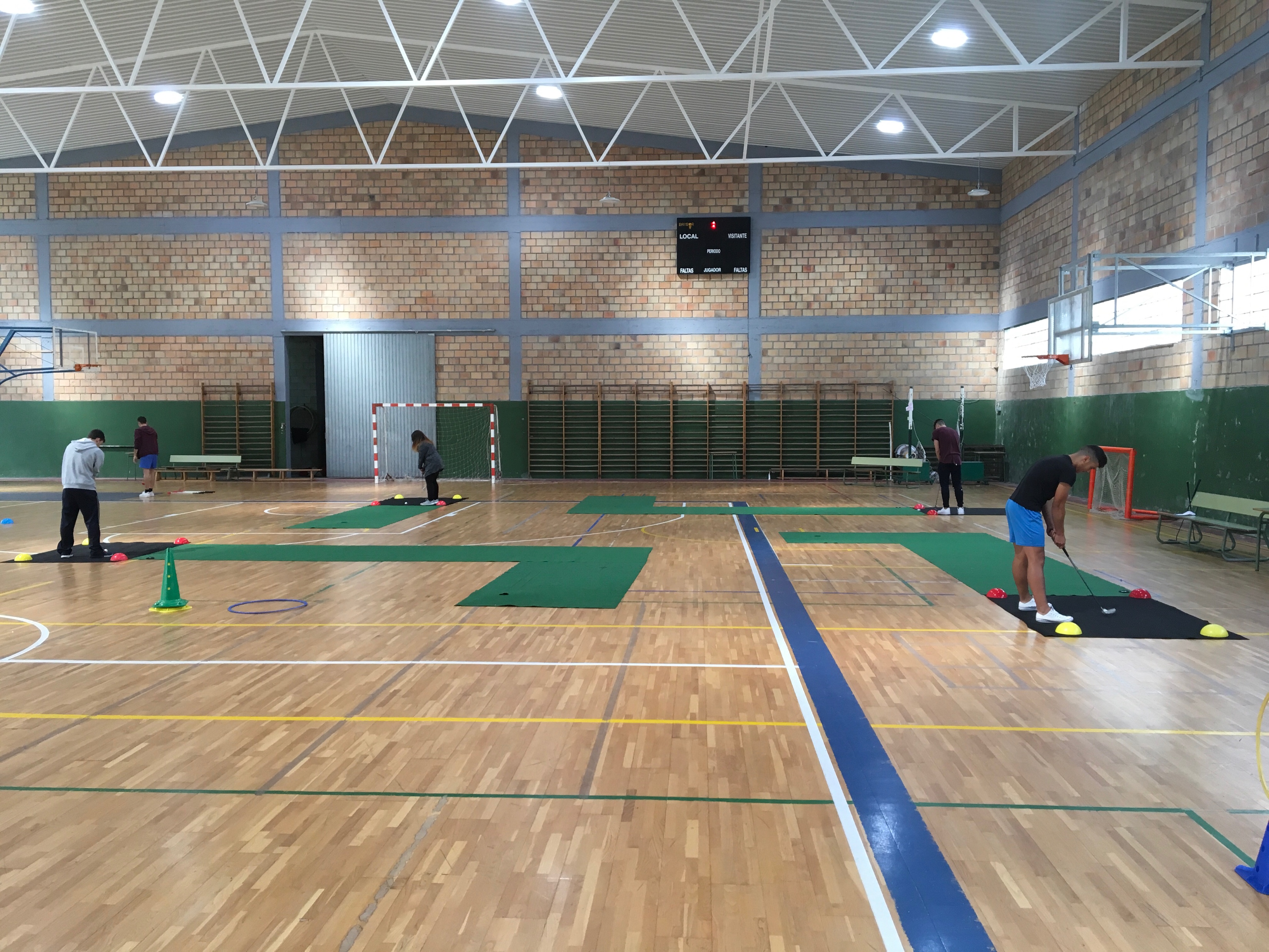 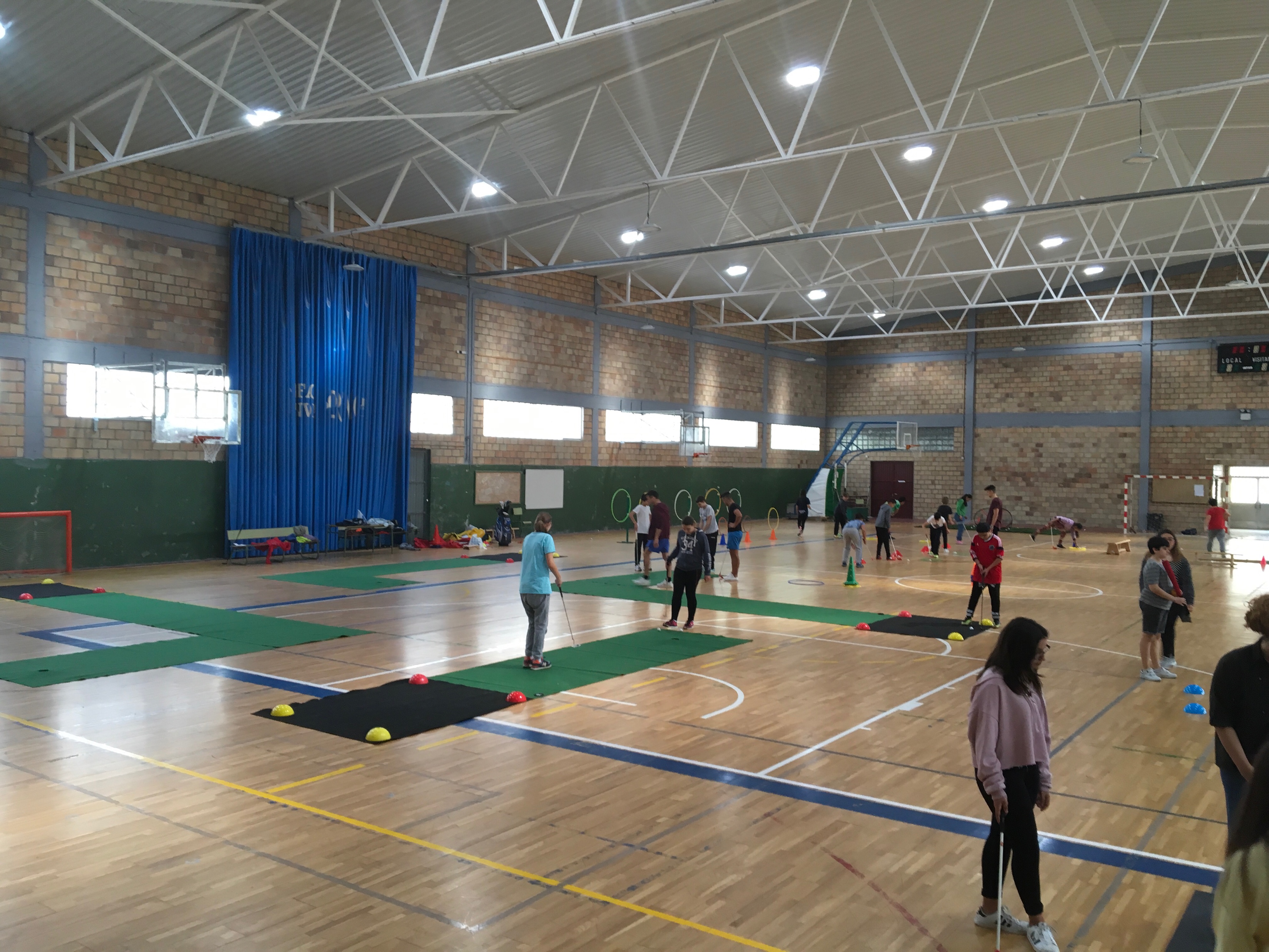 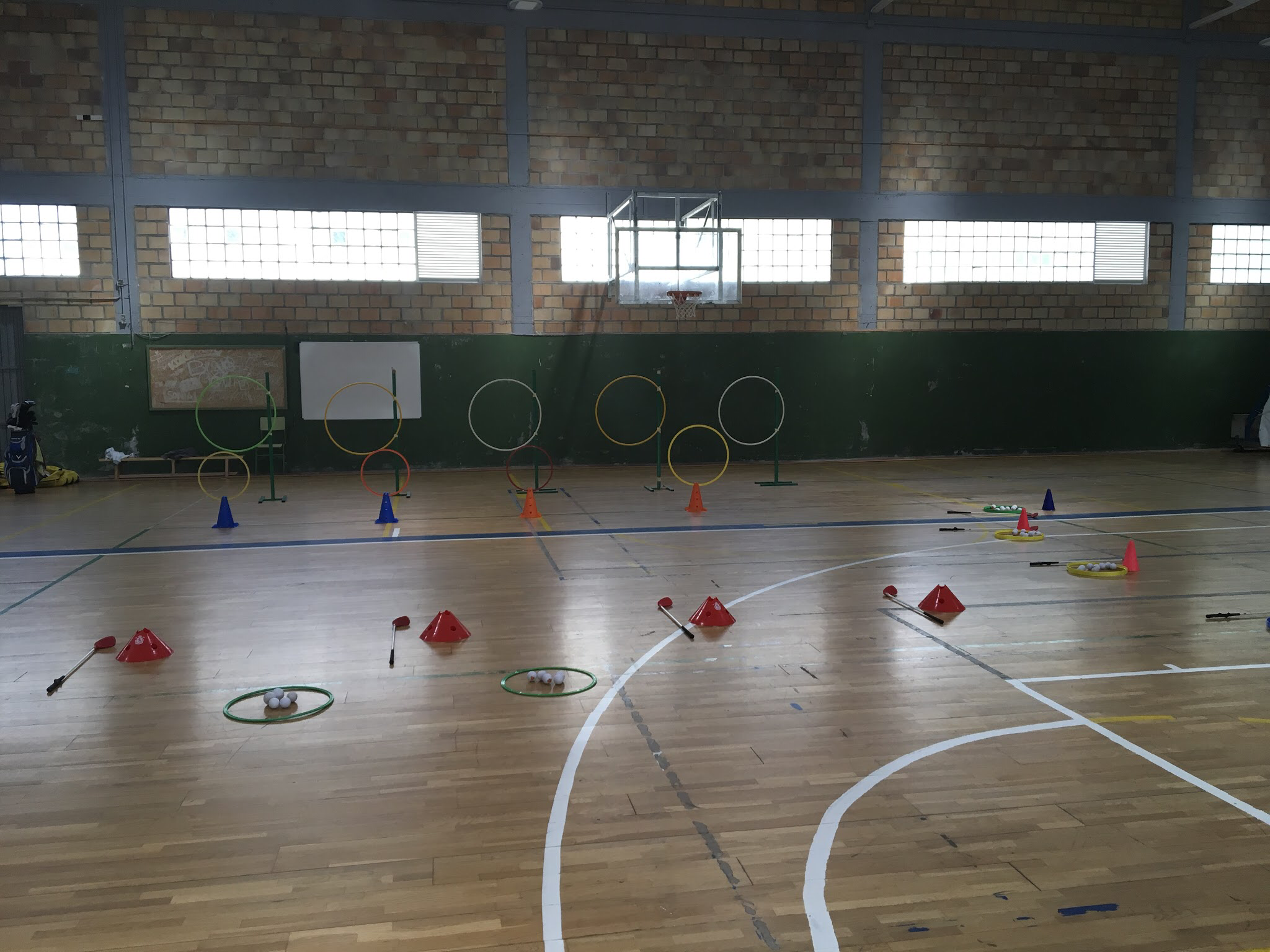 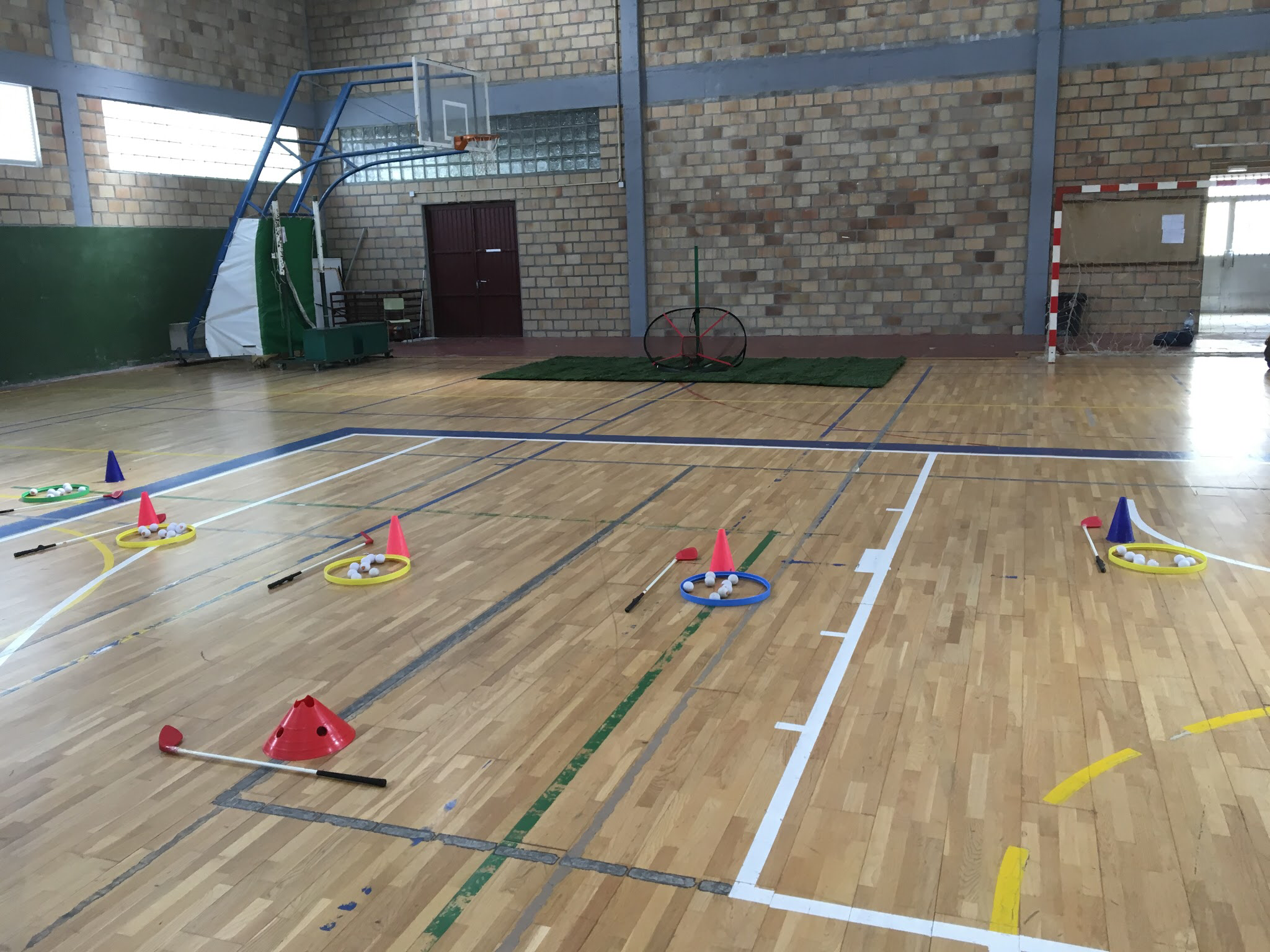 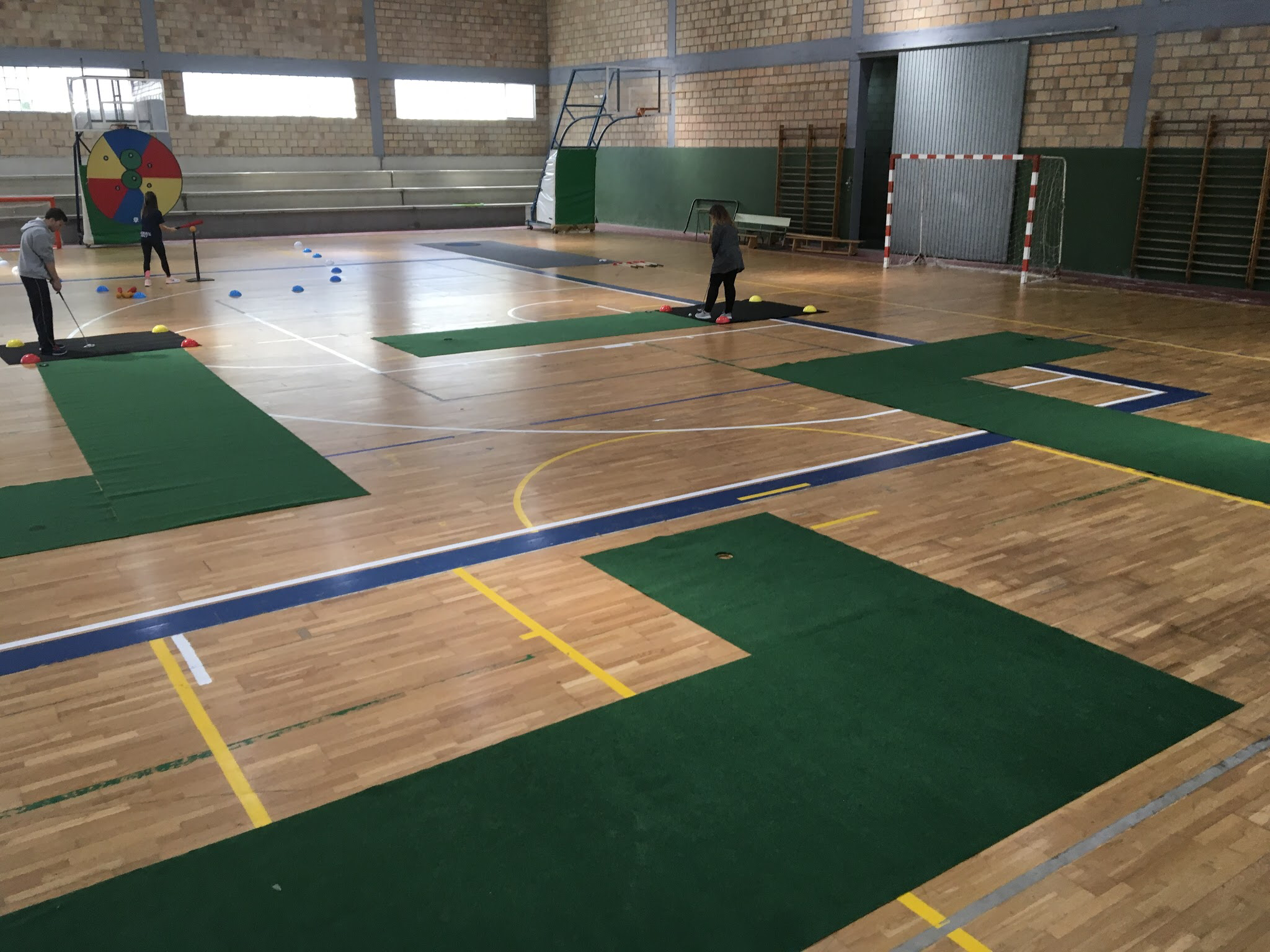 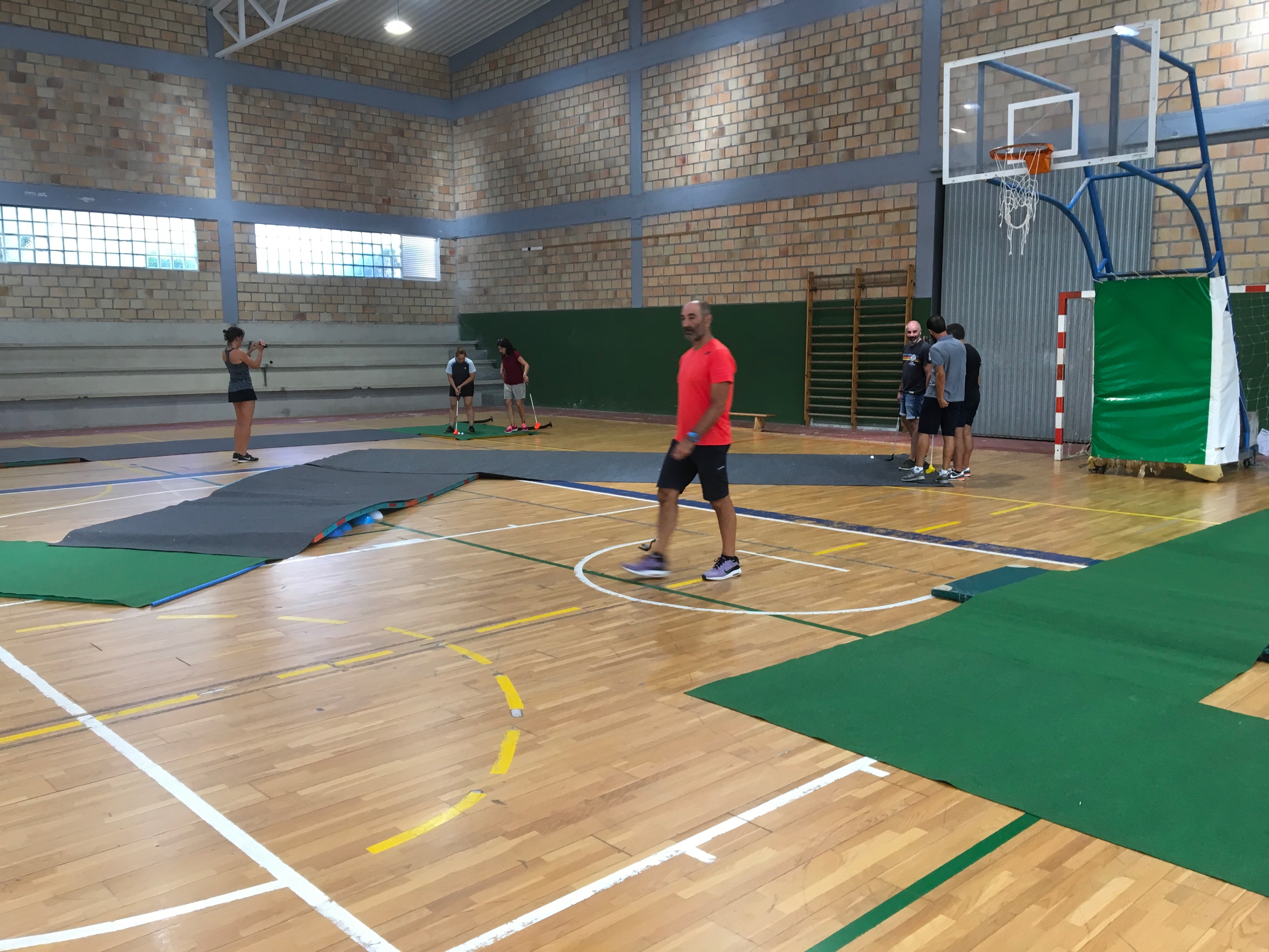 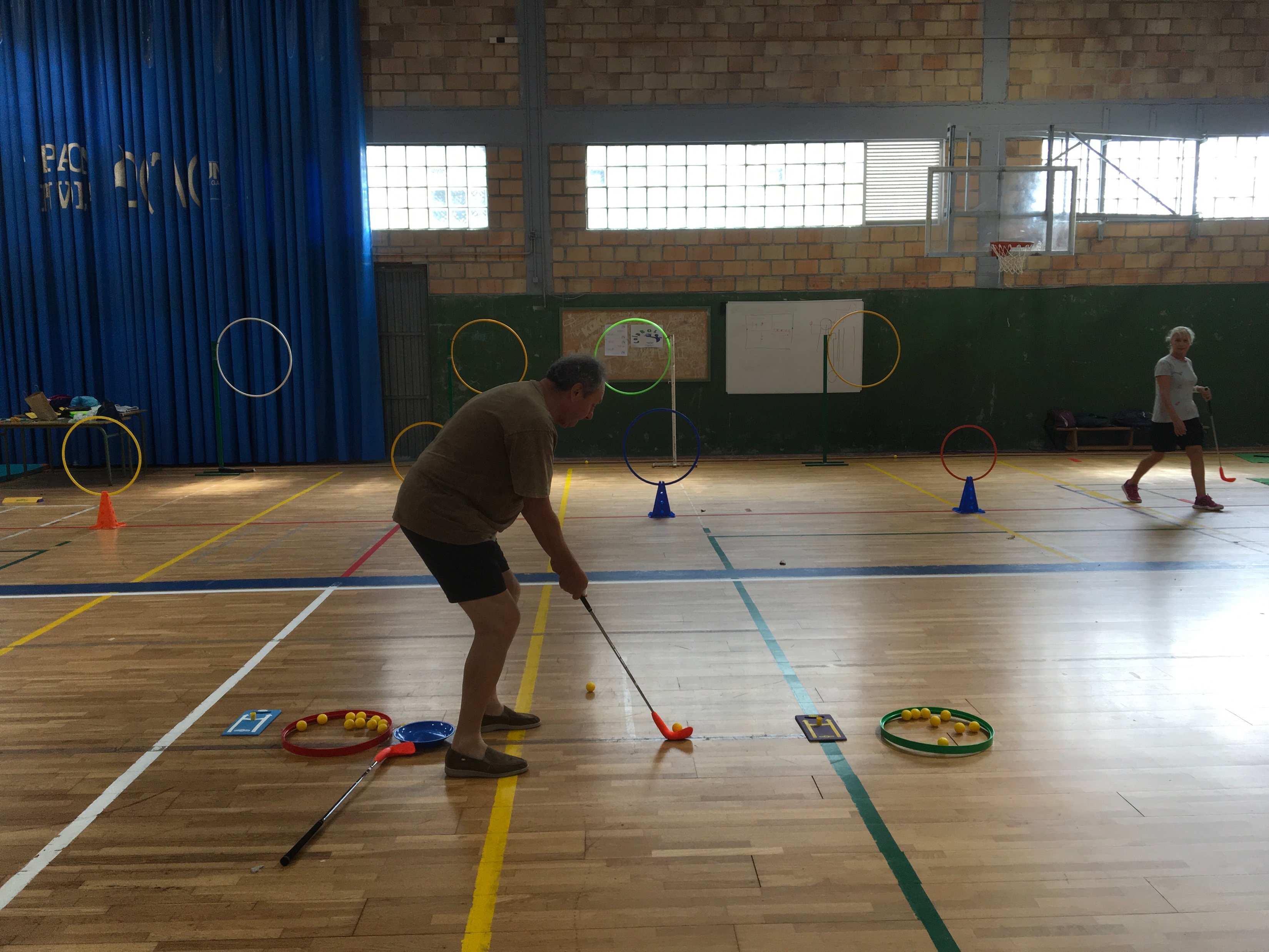 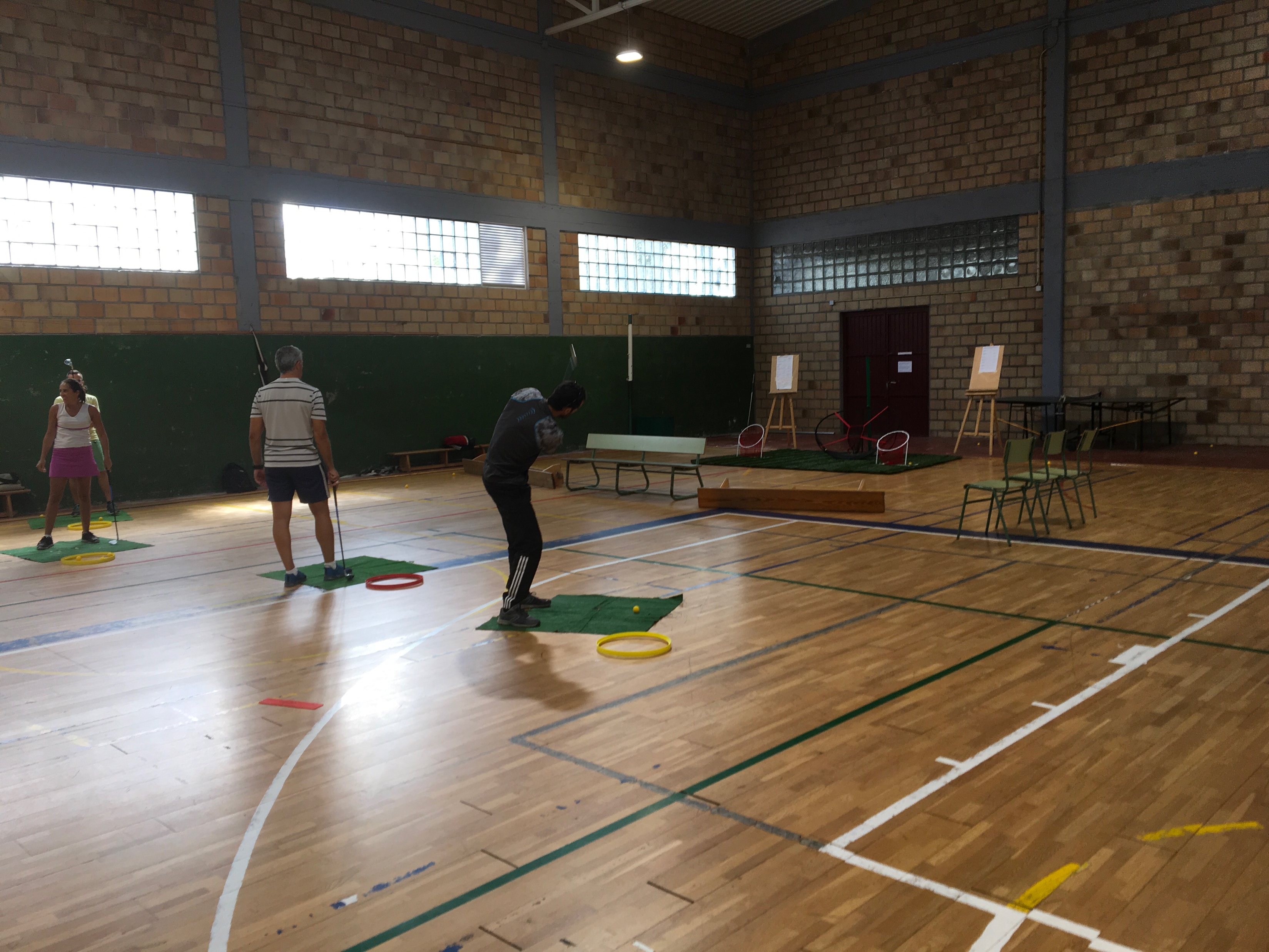 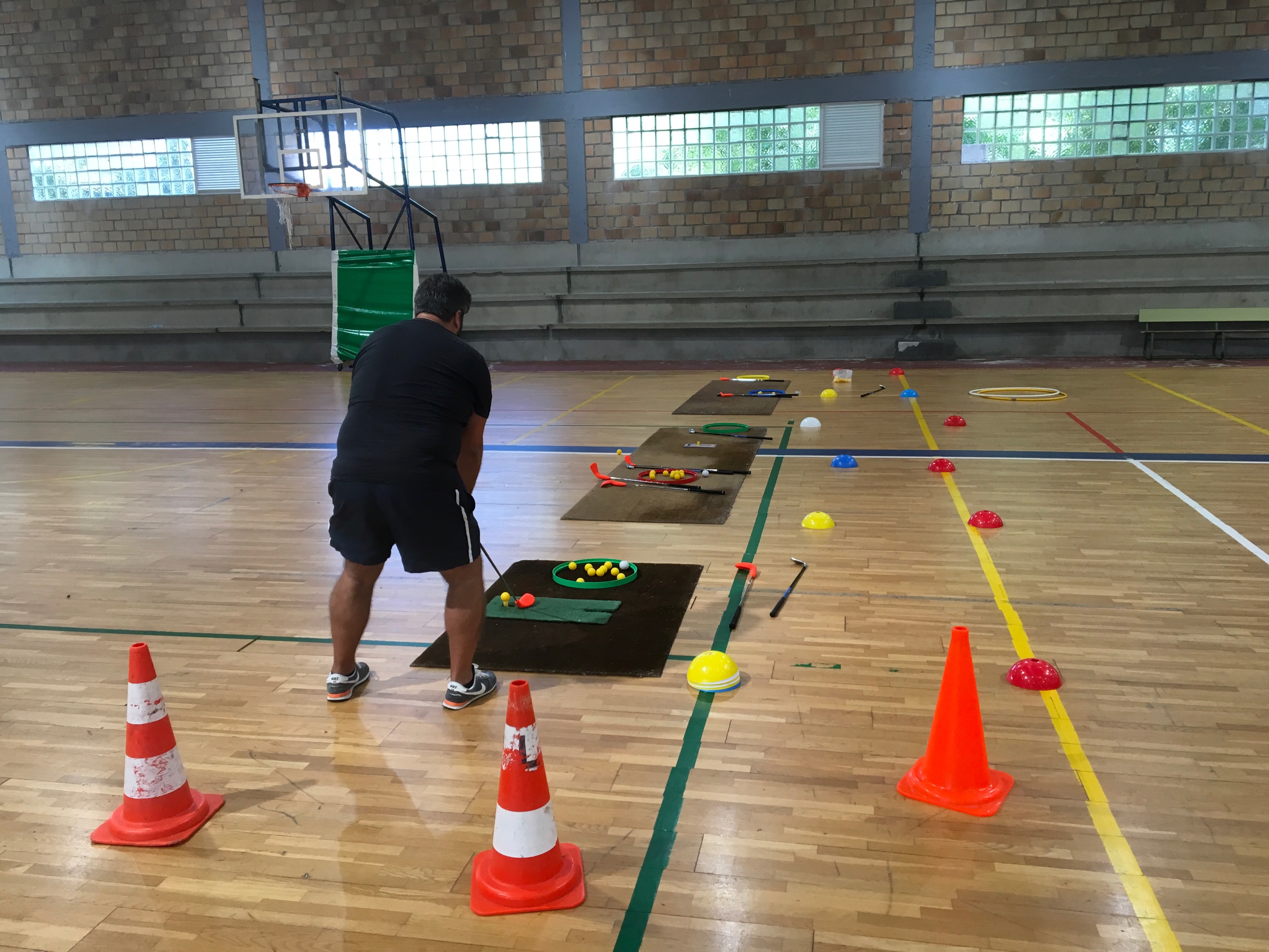 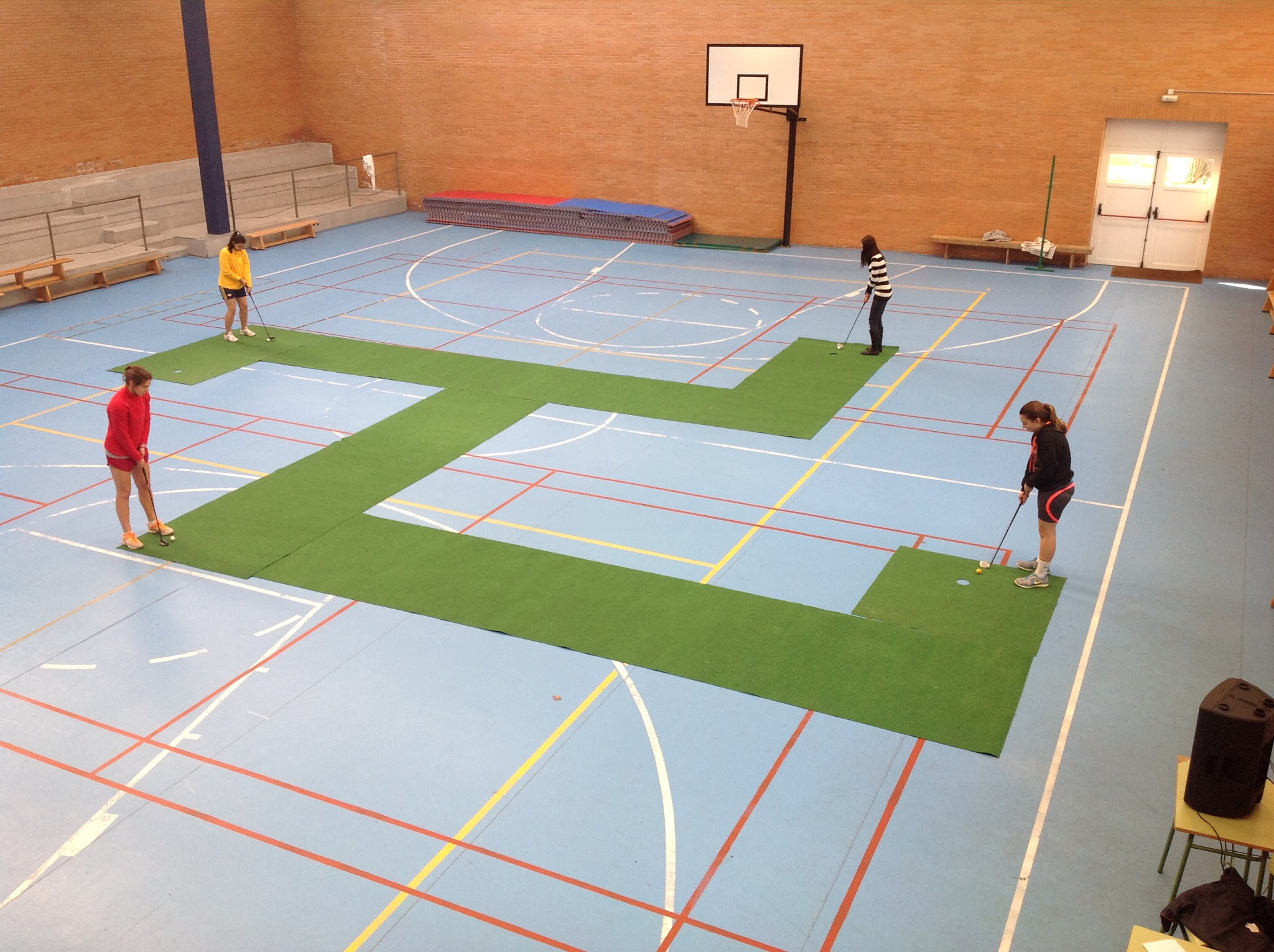 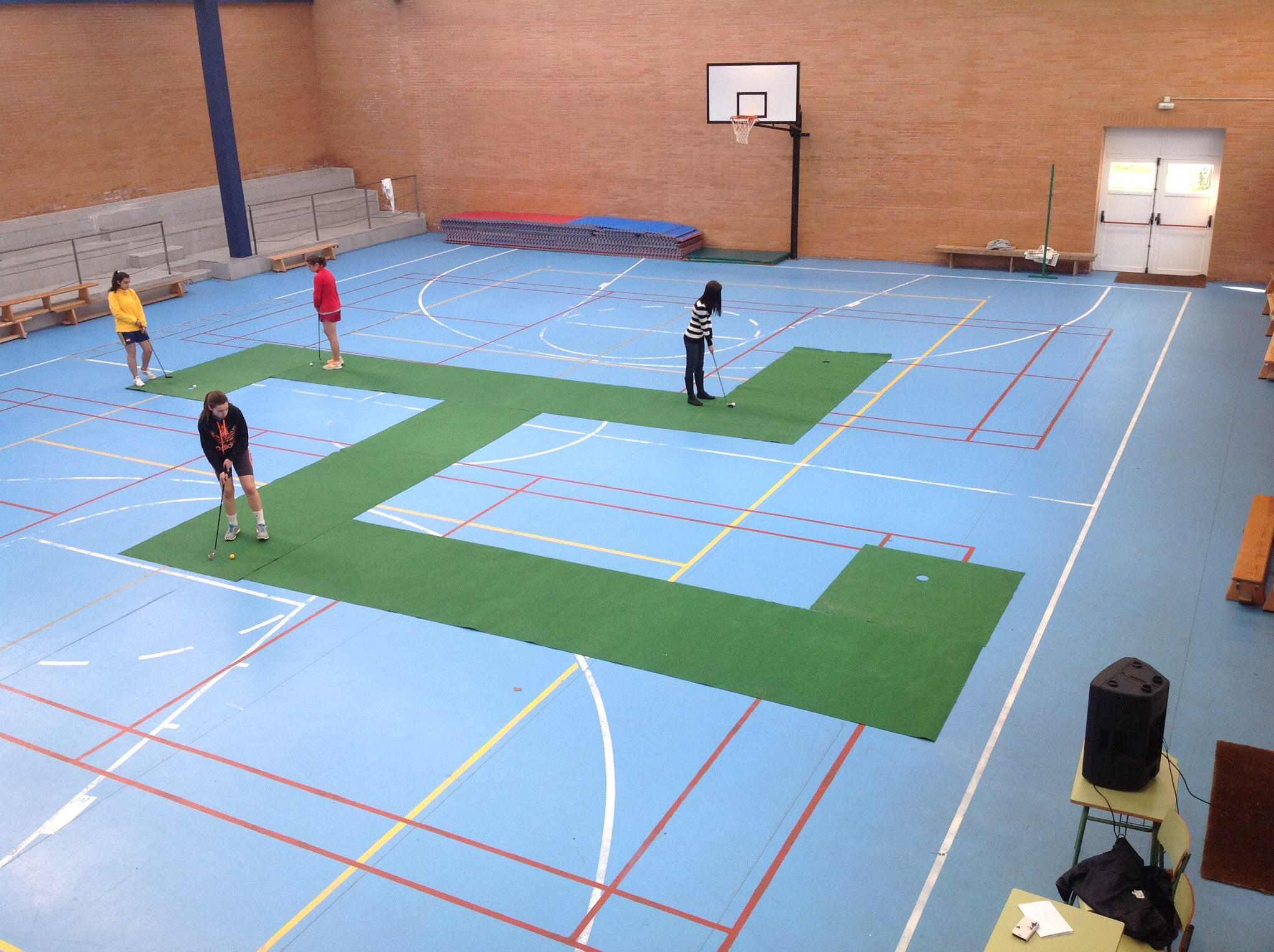 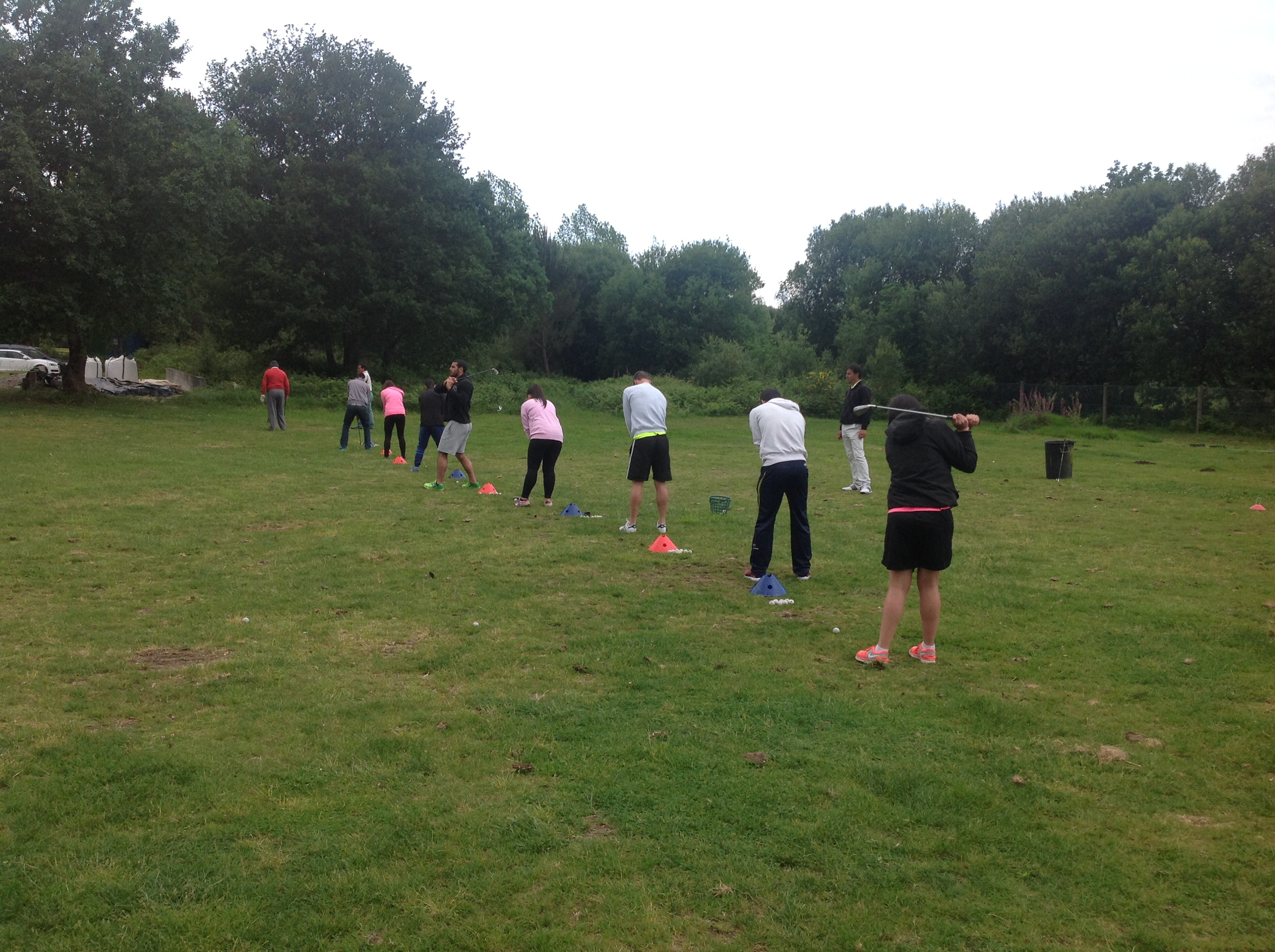 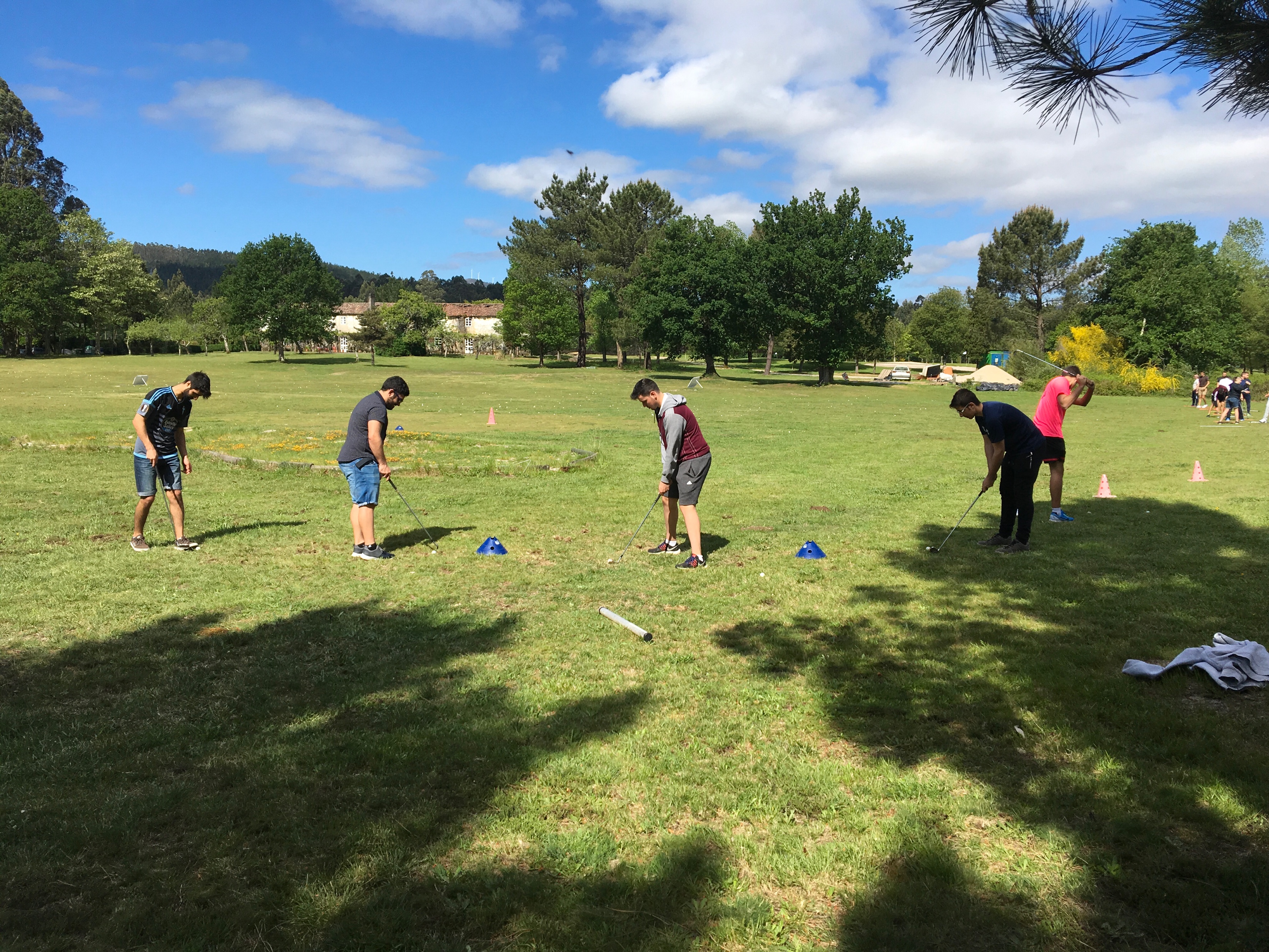 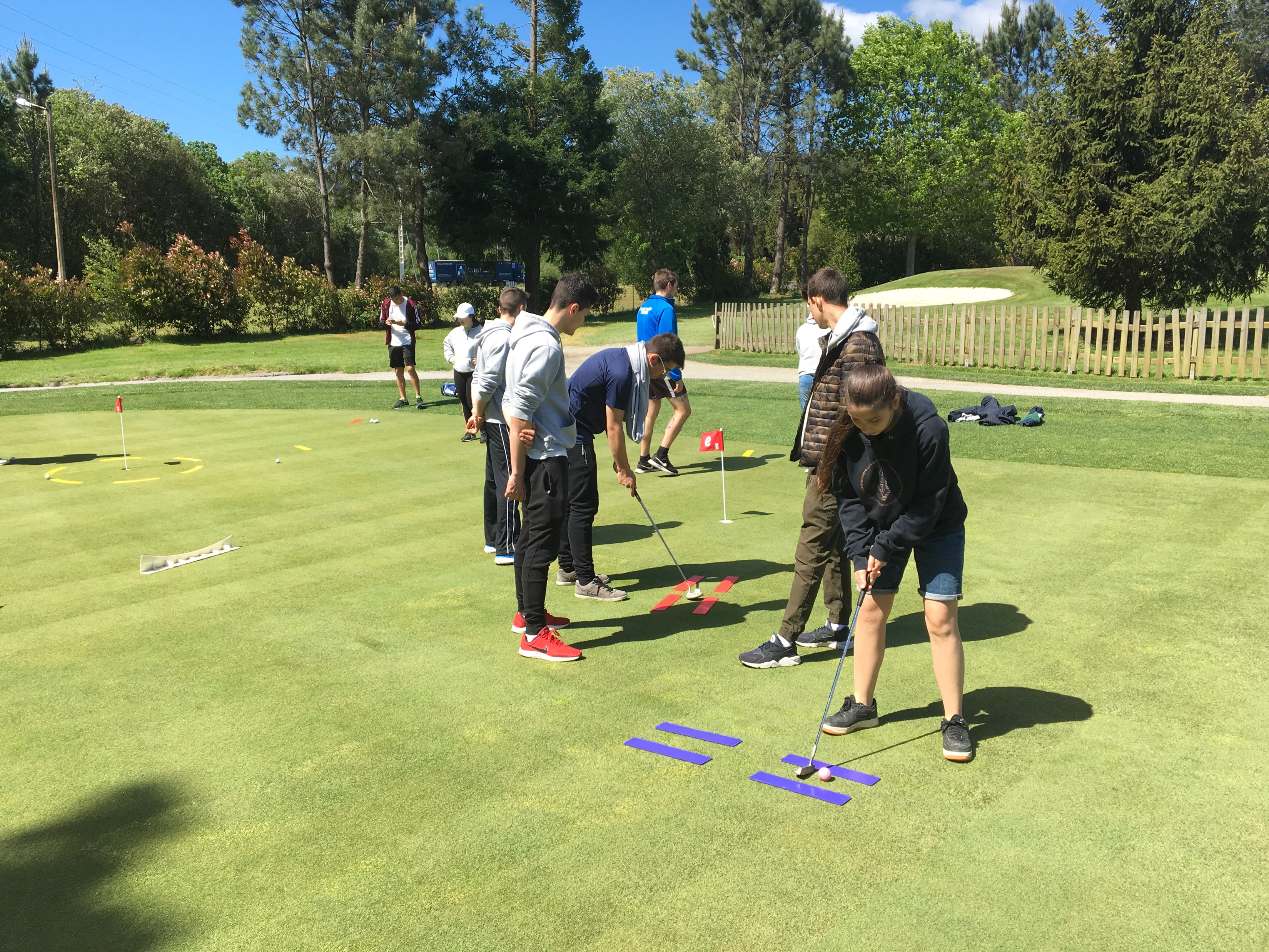 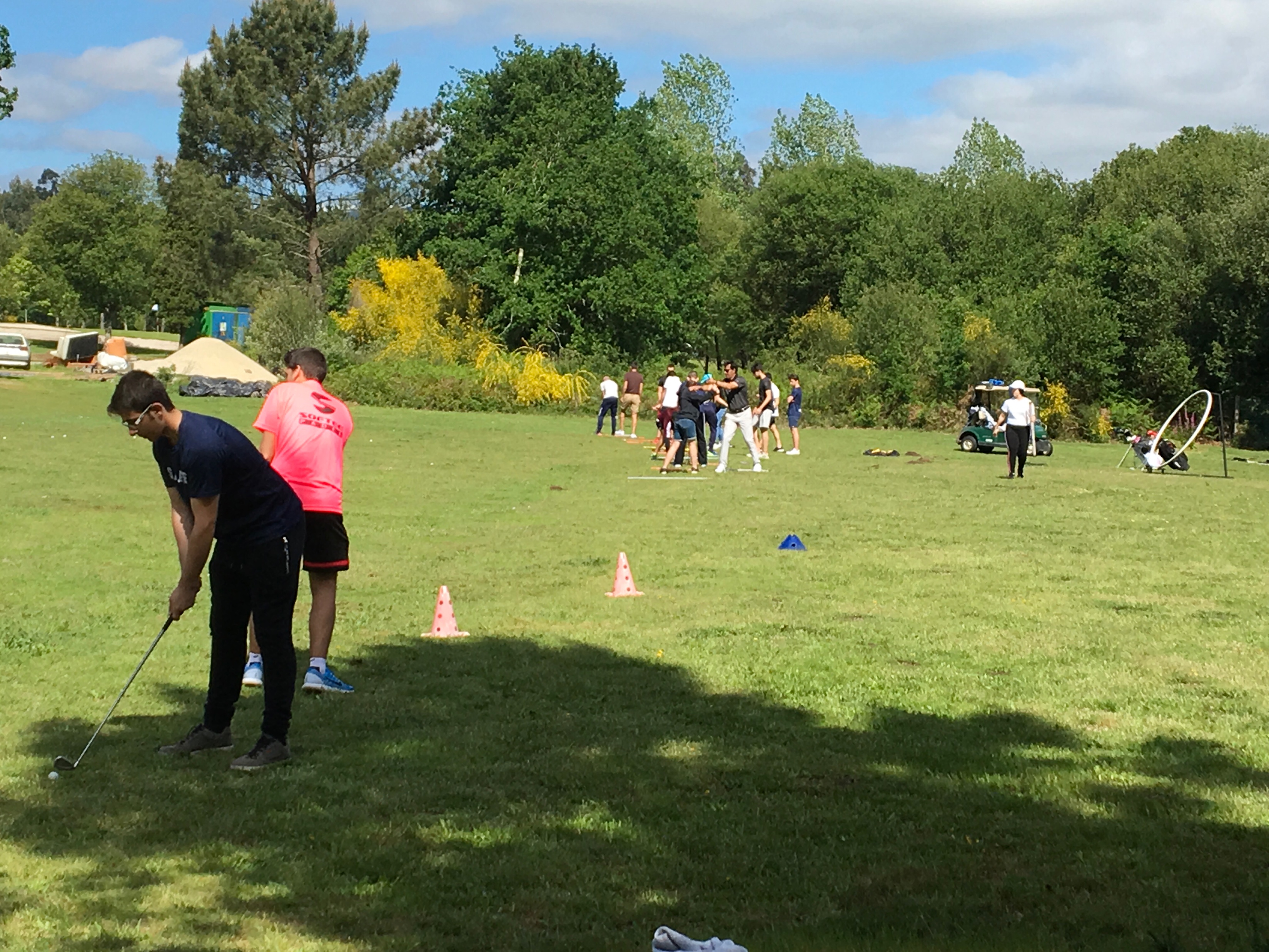 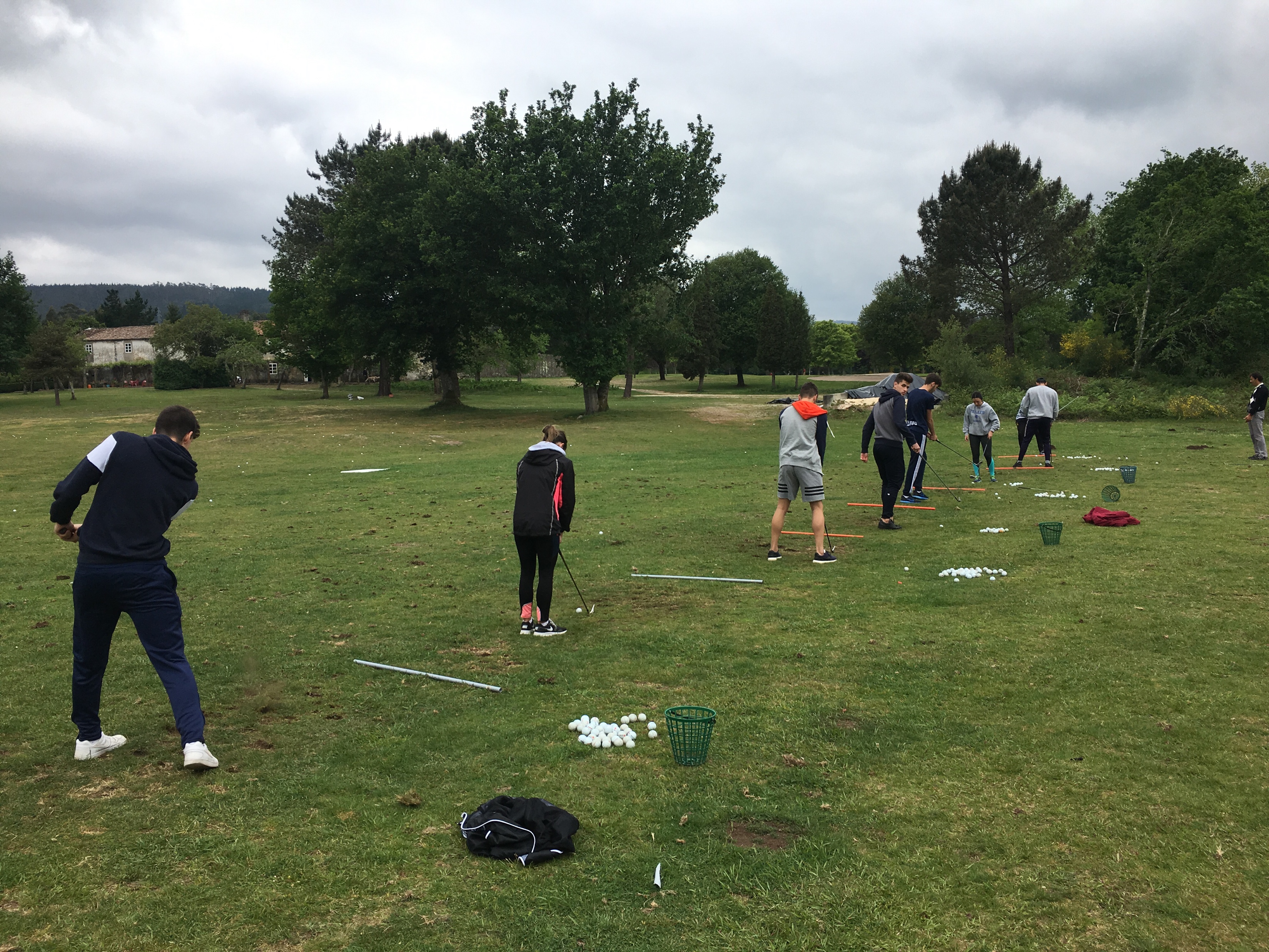